تعریف کتف بالدار:در این ناهنجاري عضله دندانه ا ي قدامی (Seratus anterior) ضعیف یا فلج میگردد و دیگر نمی تواند کتف را روي قفسه  سینه یا دنده ها نگه دارد.
انواع کتف بالدار
1.نوع اول-بنام classik  winging كه دران نواحي مياني استخوان كتف از قسمت 
  خلفي ديواره قفسه 
   سينه دور

2.نوع دوم-بنام Rotatory wingiing ناحيه تحتاني يكي از 
استخوانهاي كتف دور تر از ستون فقرات و زاويه تحتاني كتف
ديگردچار چرخش ميشود

3.نوع سوم كتف بالدار-Dynamic نام دارد احتمالآ بدليل ايجاداختلال در
 ايجاد عصب سينه اي طويل بوجود مي ايد و منجر به ضعف عضله دندانه قدامي ,
 فلج عضله ذوزنقه اي (بدليل اسيب عصب فرعي ستون فقرات )
,ضعف عضله متوازي الاضلاع , بي ثباتي چند جهته , 
عملكرد ارادي يا شانه دردناك مي شود.
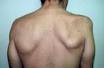 علت ناهنجاري:
      فلج عصب عضله اي سينه اي طويل وفلج عصب فرعي

. اگر فلج عصب فرعي ستون فقرات منجر به افتادگي به پايين كتف و حركت خارجي ان همراه چرخش خارجي زاويه تحتاني می گردد.

.اگرعضله ذوزنقه اي ضعف يا فلج باشد بالدارشدگي كتف قبل از درجه دور كردن بازو اتفاق افتاده و بالدار شدگي كمتري با خم شدن به جلو مشاهده مي شود.

.فلج عصب سينه اي طويل منجر به بالا رفتن كتف وحركت به سمت داخلي (به سمت زائده خارجي ستون فقرات) 
همراه با چرخش داخلي زاويه تحتاني ميگردد.

.اگر عضله دندانه اي قدامي ضعيف يا فلج نباشدبالدار شدگي كتف در دور شدگي و خم شدن به جلو مشاهده مي شود.
ازمون هاي تشخيص كتف بالدار:
در حالت طبيعي كتف بايد در مجاورت قفسه صدري قرار داشته باشد اگر بر امدگي به داخل ايجاد شود كه كتف بالدار وجود دارد و شايعترين علت ان ضعف عضله سراتوس انتريور مي باشد .
 ضعف عضلات رومبوئيد يا تراپزيوس انواع متفاوتي از ناهنجاري كتف بالدار ايجاد مي كنند.
1.به هنگام فلكشن شانه , شانه ها به خلف امده و برآمدگي ايجاد ميشود .
علت ان عضله دندانه اي قدامي كه بايد كتف را دركنار قفسه صدري حفظ كند .
2.براي اجراي اين ازمون از فرد خواسته  مي شود رو به ديوار ايستاده و با ارنج هاي صاف شده كف دستهايش را روي ديوار قرار دهد.به صورتي كه دست ها هم سطح شانه هايش و يا كمي بالاتر قرار گيرند براي شروع فرد بايد اجازه دهدكه قفسه سينه اش جلو بيايد يا كتف در وضعيت اداكشن جزئي قرار گيرد.سپس فرد با سرعت بيشتري به سمت جلو ديوار را فشار ميدهد و با اين حركت قفسه سينه اي را به عقب جابجا مي كند. 
زماني كه كتف در وضعيت ابداكشن قرار گيرد با اين حركت برجسته  شدن كتف اتفاق بيافتد. 
ضعف عضله دندانه اي قدامي وجود دارد .
3.ازمون ديگر براي تشخيص ناهنجاريهاي كتف بالدار بردن دست ها از پشت سر به كمر است كه در صورت وجود كتف بالدار لبه هاي داخلي كتف از روي قفسه دنده اي جدا مي شود.
4-ازمون ديگر ايستادن به روي ارنج ها به صورت خوابيدن د مري مي باشد كه جدا شدگي كتف از قفسه دنده اي(ضعف عضله دندانه اي قدامي)مشخص مي شود.
1-وقتي كه فرد روبه روي ديوار ايستاده ودستها به ديوار قرار دارند و فرد سعي ميكند تنه را از ديوار دور كند سراتوس انتريوربراي جابجايي               
قفسه سينه به خلف عمل ميكند.



2-در شنا رفتن روي د ست با ثابت شدن اسكاپولا به وسيله رومبوئيدها در اداكشن و به بيان ديگر ثابت شدن انتهاي عضله فعال مي شود.
3-عضله سراتوس در انجام دم عميق فعال مي شود.
عمل عضله سراتوس:اگر از انتها عمل كند اسكاپولا را خط وسط دور مي كند
و همچنين از طوري مي چرخاند حفره گلونوئيد به بالا نگاه مي دارد.
و لبه داخلي اسكاپولا را به قفسه سينه متصل مي كند و فيبر هاي تحتاني ممكن است اسكاپولا را پايين بوده و فيبر هاي فوقاني ان كمي بالا ببرد.
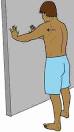 تست هاي عضله سراتوس انتريور:
1-بيمار به حالت طا قبازقرار مي گيرد و تست بدين صورت انجام مي شود فرد ابداكشن اسكاپولا و جلو آوردن دست به سمت قدام (بالا بردن از سطح تخت)را انجام مي دهد بايد حركت اسكاپولا را زير نظر داشت و زاويه تحتاني ان را لمس كرد تا از ابداكشن اسكاپولا اطمينان حاصل شود اگر سراتوس ضعيف باشد فرد مي تواند با كمك پكتوراليس مينور اندام را جلو بياورد در اين حالت اسكاپولا دچار تيلت قدامي شده زائده كورا كوئيد و زاويه تحتاني اسكاپولا به عقب و در جهت مديال روتيشن حركت ميكند.
2-بيماردر حالت نشسته و اگر تنه ثابت باشد نيازي به ايجاد ثبات از طرف ازمون گرنيست اما عضلات فلكسور شانه بايد قوي باشند تا بتوان از بازو به عنوان اهرم اعمال نيرو استفاده كرد و بيمار با يك دست خود تخت را بگيرد و خود را نگهدارد.
وتست بدين صورت انجام مي گيرد عضله سراتوس بايد بتواند ثبات لازم براي اسكاپولا را در حالت ابداكشن ولترال روتيشن در وضيعت 120تا130درجه فلكشن بازو فراهم كند.اين تست بر توان عضله سراتوس قدامي براي چرخاندن اسكاپولا به بالا در حالت ابداكشن تاكيد مي كند.
فشار به سطح دورسال بازو در بين شانه و ارنج اعمال مي شود فشار وارد شده در جهت اكستنشن است و فشار كمي نيز به لبه خارجي اسكاپولا در جهت ايجاد چرخش داخلي زاويه تحتاني اعمال مي شود  انگشت شست بروي لبه خارجي اسكاپولا قرار مي دهيم تا به حركت اسكاپولا پي ببريم .
نكته: بهتراست از اهرم بلند استفاده نشود زيرا عضلات فلكسور شانه قبل از عضله سراتوس قدامي توان مقابله خود را از دست مي دهند ضعف عضله سراتوس بالا اوردن بازو را در جهت فلكشن مشكل مي سازد و باعث بر جسته شدن لبه داخلي اسكاپولا مي شود اگر ضعف شديد باشد بيمار نمي تو اند اندام را در وضعيت تست حفظ كند.
1-در روش ديگر تست بيمار رو به ديوار مي ايستددر حالي كه ارنج ها صاف و دست ها در سطح شانه يا كمي بالا تر به ديوار مي گذارد براي شروع قفسه سينه به جلو مي رود به طوري كه اسكاپولاي هر دو طرف در اداكشن قرار مي گيرد سپس بيمار دست ها را به ديوار مي فشارد و قفسه سينه را به عقب مي راند تا اسكاپولا در ابداكشن قرار گيرد و قفسه سينه به عنوان نيروي مقاوم عمل مي كند ضعف عضله سراتوس باعث بر جستگي داخلي اسكاپولا مي شود. 
در اثر فلج  عضله سراتوس قدامي فرد نمي تواند اندام فوقاني خود را مستقيما از جلو بياورد و اسكاپولا نمي تواند كاﻣﻶ به ابداكشن برود و بچرخد.
براي اصلاح این ناهنجاري از ورزشهاي زیراستفاده میکنیم :1- به فرد آموزش میدهیم دیوار را به طرف جلو هل دهد.2- حرکت پدالی دونفره دستها3-شناي پرس بخصوص با دستهاي باز( سوئدي )4-حرکت فرغون5- مانور سنگ زورخانه ا ي 6-فرد به پشت خوابیده کنار او می ایستیم ، با یک دست ، دست او  و  با دست دیگر آرنج او را حمایت می کنیم ،از وي می خواهیم دست خود را بطرف بالا برده و ما بصورت عمودي نیرو را به پایین اعمال می کنیم.
تهیه کننده : زینب هادوی
باتشكر ازحسن توجه شما